Cedar Software –What’s New –What’s Coming
Kevin Batchelder
Lead Software Developer
September 13, 2022
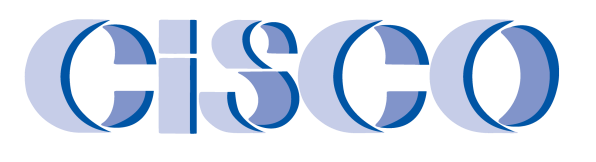 breez75
Few changes – mostly stable

Minor improvements for monitored bypass stacks
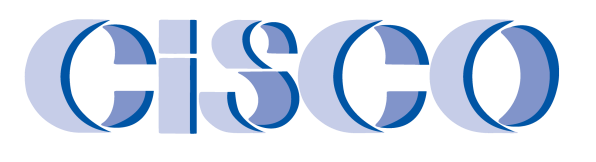 breez75 / ECMPS 2.0
EPA effort to redesign ECMPS
Convert Client Tool to browser-based application
Reduce calls to CAMD for technical support

Now slated for Q1 2024

Updates at ecmps.blogspot.com
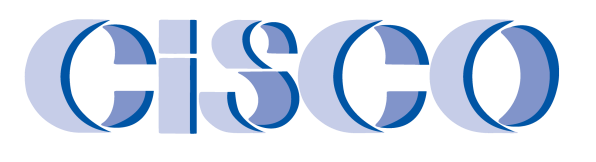 Redundant Cedar Servers
Primary and secondary servers
Redundant database on each server
Both servers run 24/7
Data synchronization, typically within 10 minutes

Secondary server takes over when primary is unavailable
Cedar Data Monitor automatically switches to secondary
Automatically switches back when primary is available again
Cedar 7
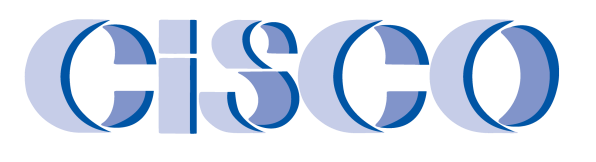 Redundant Cedar Servers
Ongoing performance enhancements

Reduction of unnecessary alarms

When Cedar Data Monitor starts up, can now connect to secondary server if primary server unavailable
Cedar 7
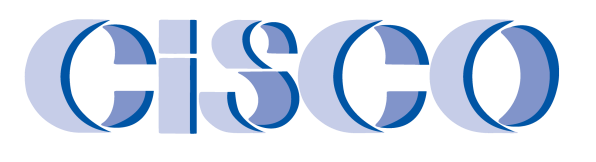 New Jersey EEMPR
Regulatory changes effective 2022

3-hour rolling averages -- New method for determining exceedance duration
Cedar 7.37
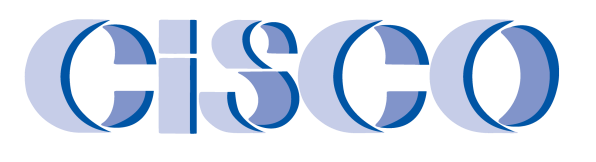 Alberta
Regulatory changes for 1-1-2022

New codes for electronic reporting

Alberta data substitution
Cedar 7.37
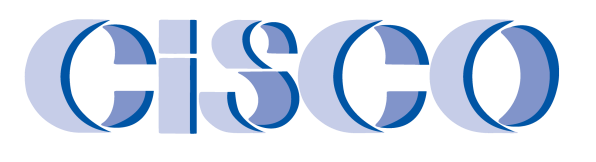 CGA/Linearity Alarms
New checks for CGAs (missing or failed)

Alarm for 4 quarters with no linearity check

Warning alarm for 168+ op hours but no linearity check

Warning alarm for op time but no CGA

New support for custom alarms based on CGA/linearity status
Cedar 7.38
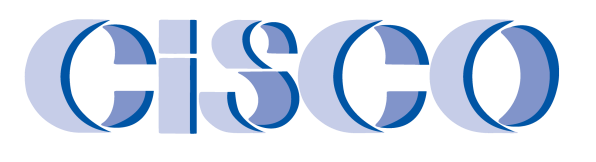 Other Changes
Improve performance of exceedance/downtime rebuild for startup/shutdown events

Reports – add support for tab-delimited export

Spanish language support
CeDAR applications
Dual-language configuration
Cedar 7.39
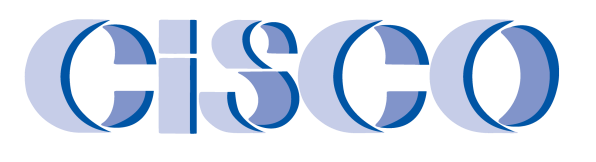 Cylinder Manager
Demo
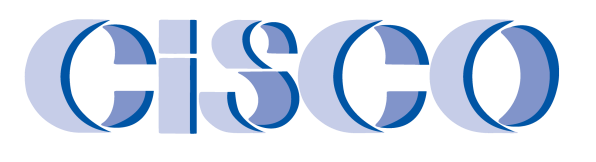 Cylinder Manager
List of available cylinders

List of in-service cylinders

Gas profiles show all current cylinder data in CEMS PLCs
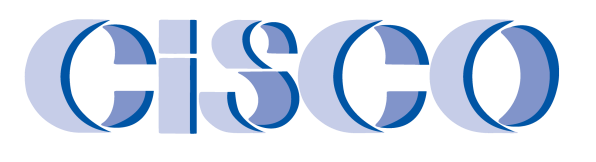 Cylinder Manager
Drag-and-drop to change cylinder

Changes propagate everywhere that uses the same cylinder

Changes from CEMS HMI panel also propagate
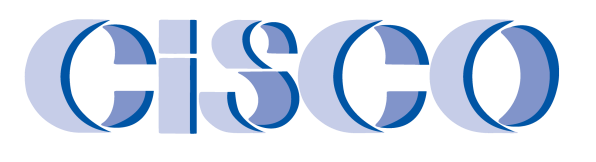 CiSCO Software
Questions?
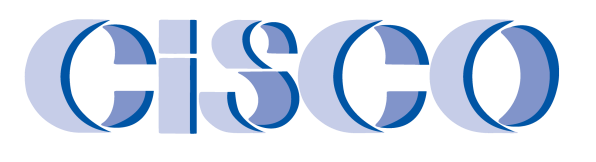